Lets Go To Bali
By andres septien moyano
Why Bali???
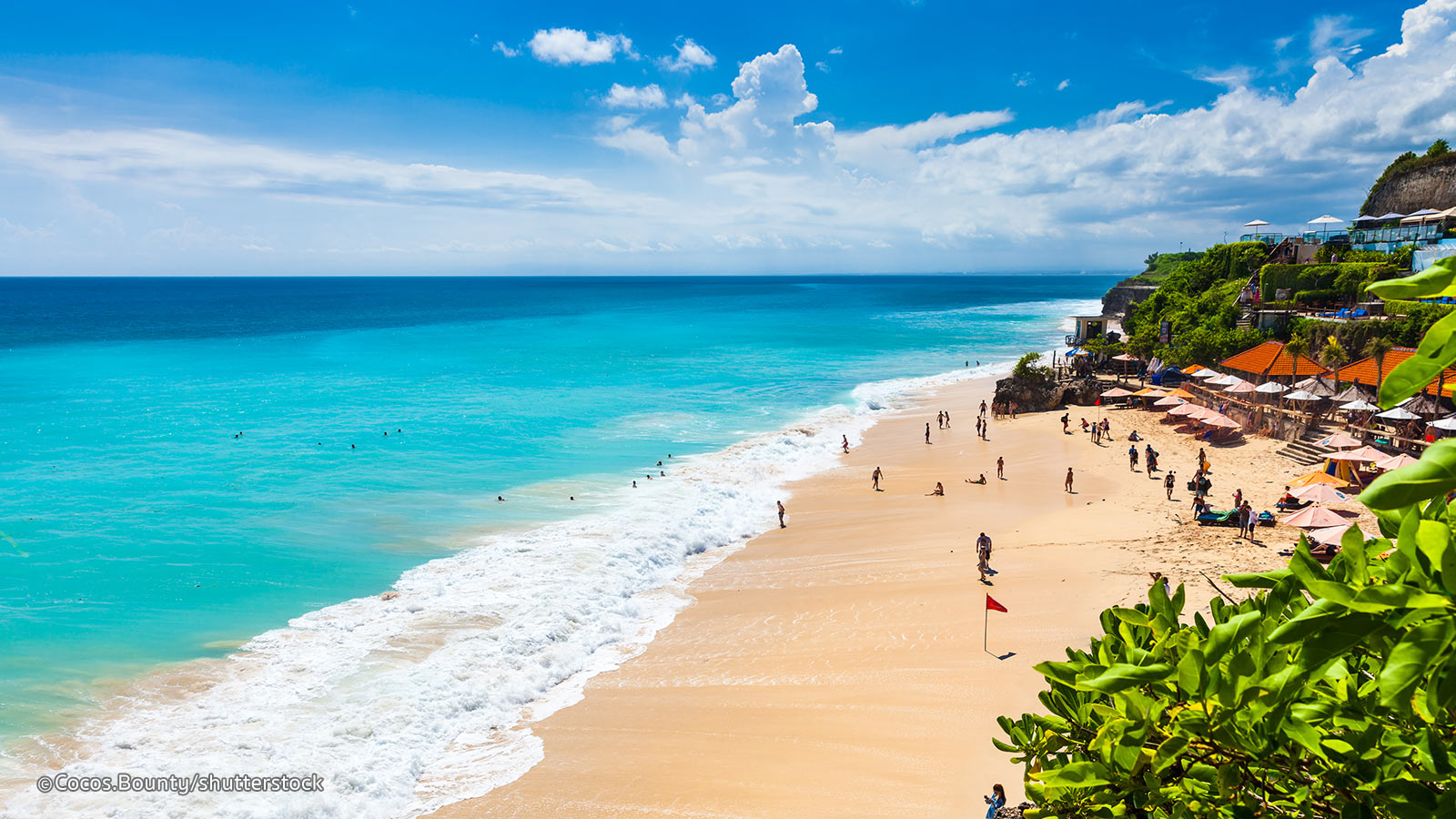 Beaches
Food
Local Culture
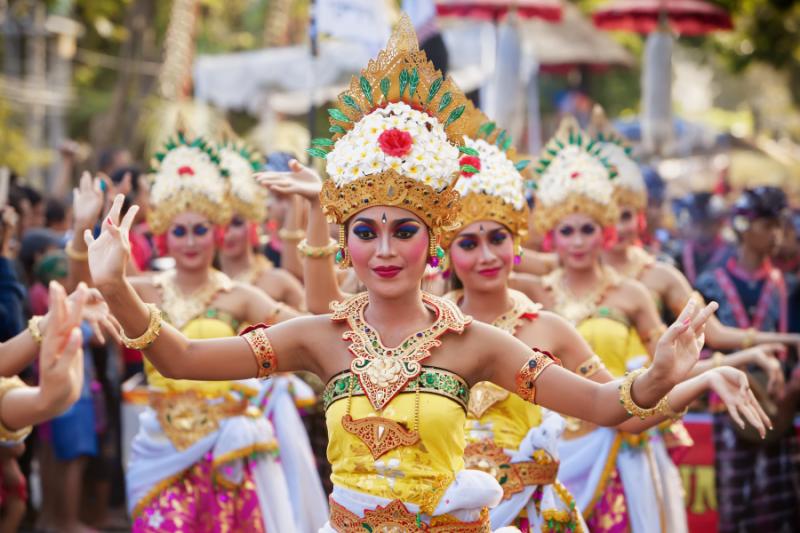 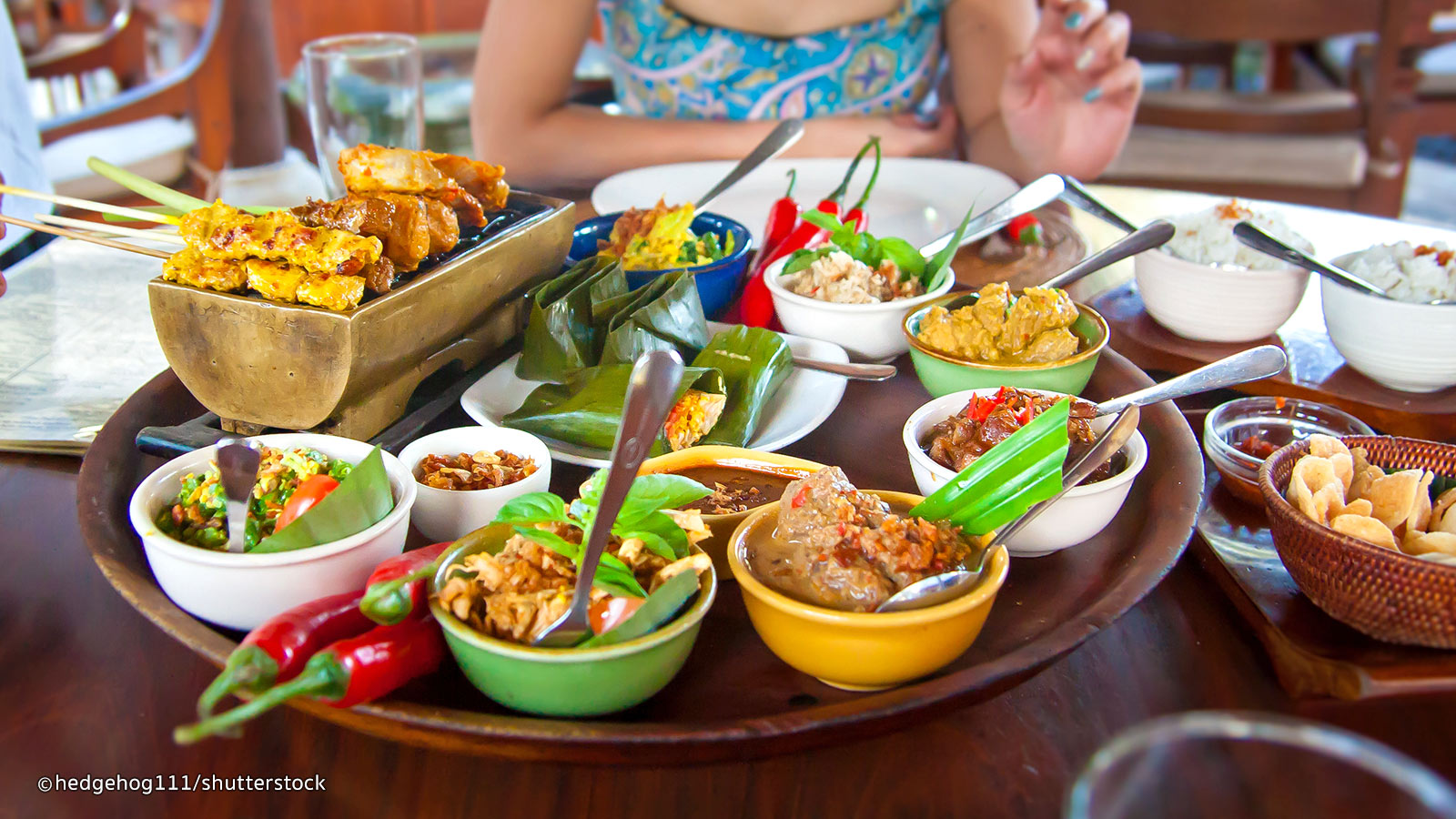 2/26/2019  Andres Septien Moyano
Things To Do
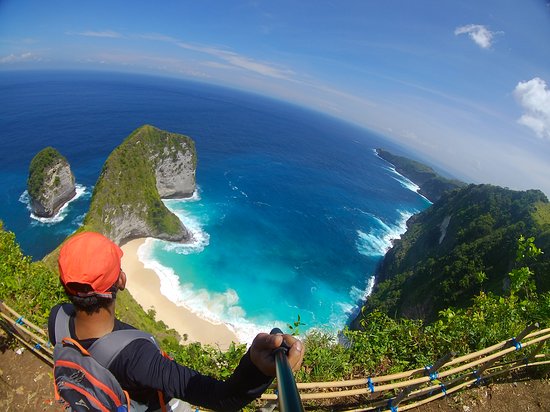 Bali Monkey Forest Forest, Mengwi Temple, and Tanah Lot Afternoon Tour
Kelingking Beach
2/26/2019  Andres Septien Moyano
Places to Stay
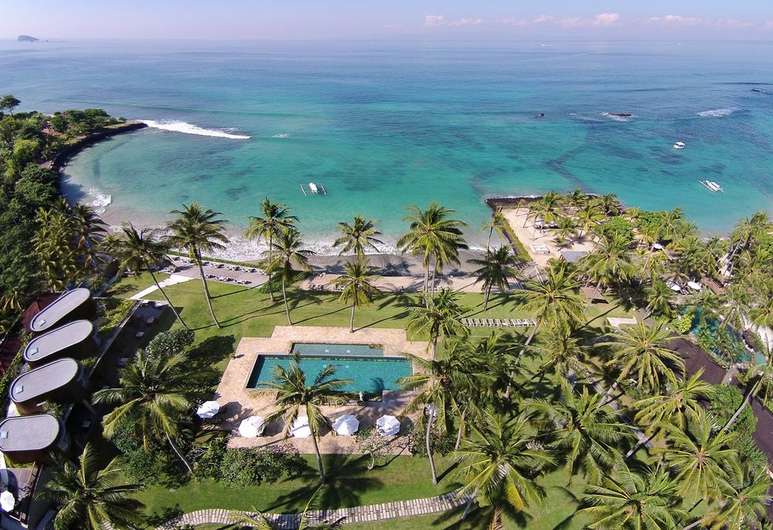 Candi Beach Resort and Spa
$70-$180

Horison Seminyak Bali
$60-$120

Hotel Vila Lumbung 
$60-$120
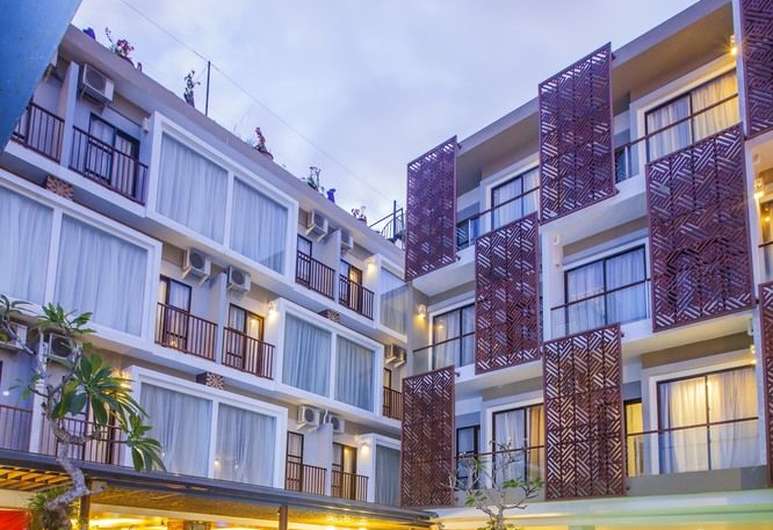 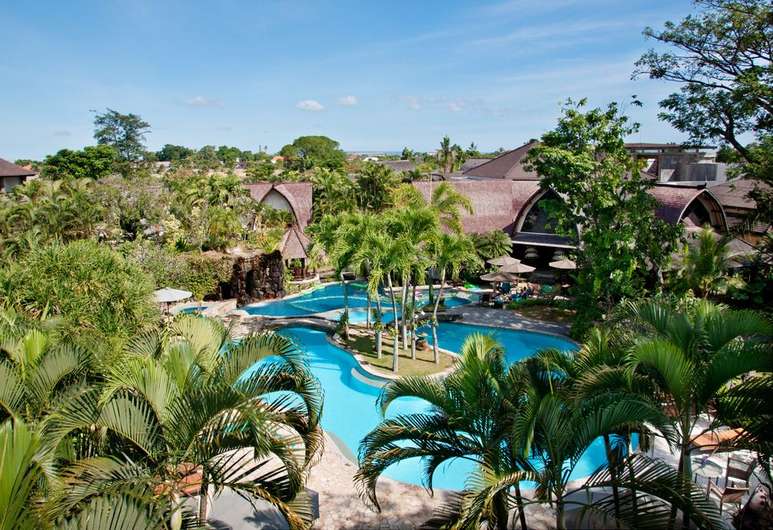 2/26/2019  Andres Septien Moyano
Restaurants
MAURI Restaurant
$36- $107
Kepitu Restaurant
$10-50
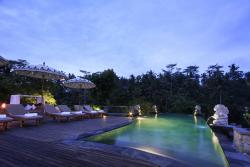 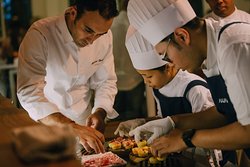 2/26/2019  Andres Septien Moyano
2/26/2019  Andres Septien Moyano
References
Candi Beach Resort and Spa
Horison Seminyak Bali
Hotel Vila Lumbung 
Bali Monkey Forest Forest, Mengwi Temple, and Tanah Lot Afternoon Tour
Kelingking Beach
MAURI Restaurant
Kepitu Restaurant
2/26/2019  Andres Septien Moyano